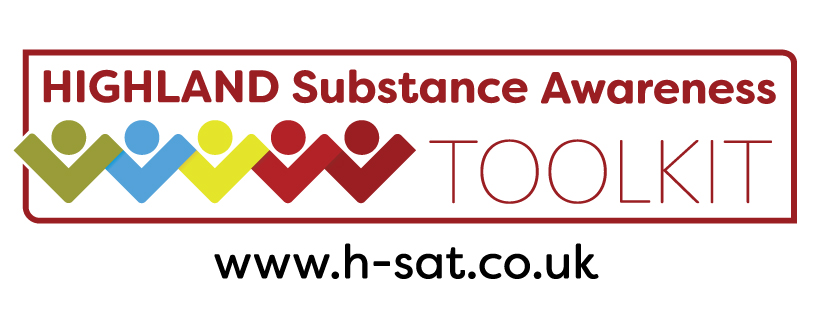 Alcohol and Units
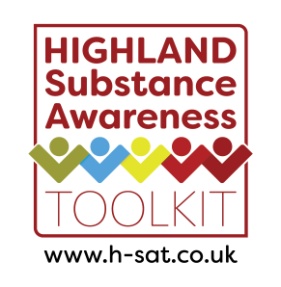 This formula is used to work out how many units are in a drink
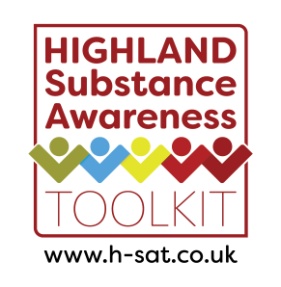 Adults:






Young people?
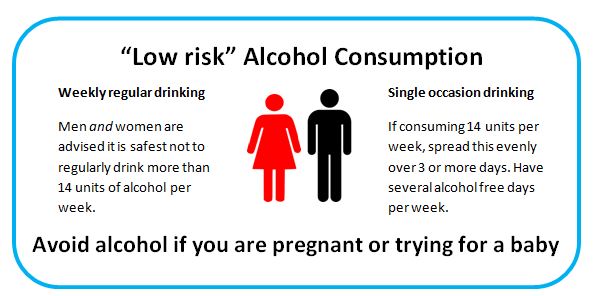 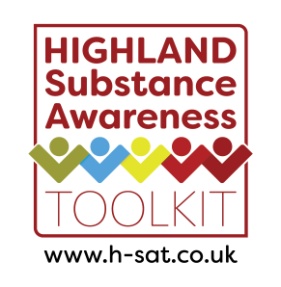 Why might people chose not to drink?

What might people chose to drink?
If people were going to drink: how much, where, when, who with?
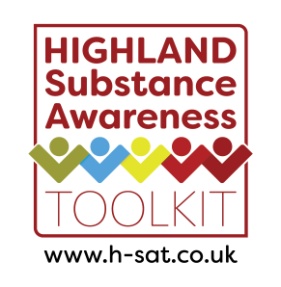 Reasons why people might not want to drink alcohol?

Reasons why people might want to drink alcohol?
 
If people were going to drink: how much, where, when, who with?
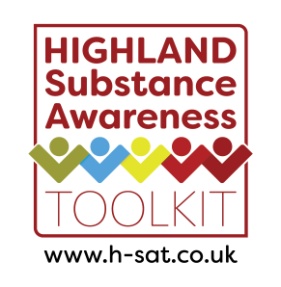 Most interesting point from this session?